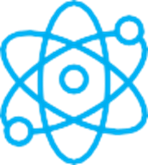 F I Z I K A
7- sinf
MAVZU: JISM KINETIK ENERGIYASINING   		UNING TEZLIGI VA MASSASIGA 
			BOG‘LIQLIGINI ANIQLASH
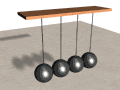 ASOSIY TUSHUNCHALAR
1
Energiya
2
Kinetik energiya
3
Potensial energiya
4
Saqlanish qonuni
SAQLANISH QONUNI
SAQLANISH QONUNI
TOPSHIRIQ
Massasi  400 g bo‘lgan  qushning potensial energiyasi nimaga teng?
Savol:
Javob:
SAQLANISH QONUNI
Sharcha harakatining har bir holati uchun kinetik va potensial energiyalarni tushuntiring.
Savol:
Javob:
SAQLANISH QONUNI
Turli massali jismlar, sharlar tezligini o‘zgartirib kinetik energiyaning o‘zgarishini  kuzatamiz.
m
m
SAQLANISH QONUNI
SAQLANISH QONUNI
Turli massali 2 ta po‘lat sharcha, 
metal nov, brusok, o‘lchov tasmasi, sekundomer, shatativ.
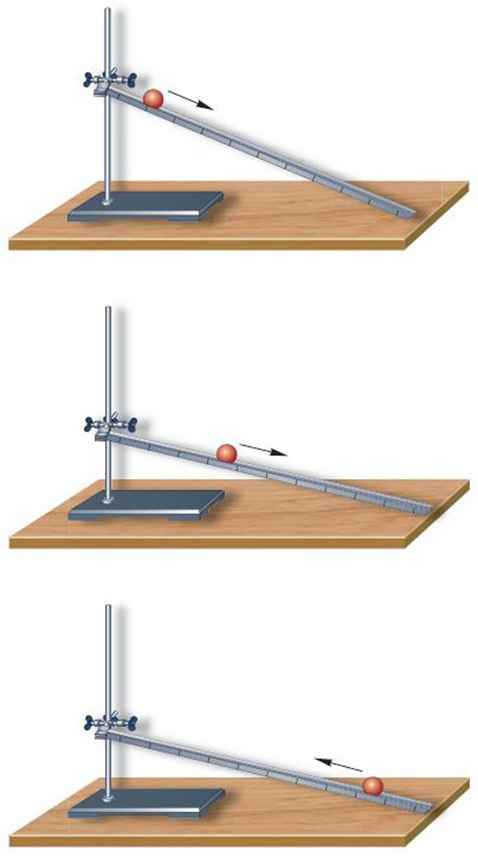 SAQLANISH QONUNI
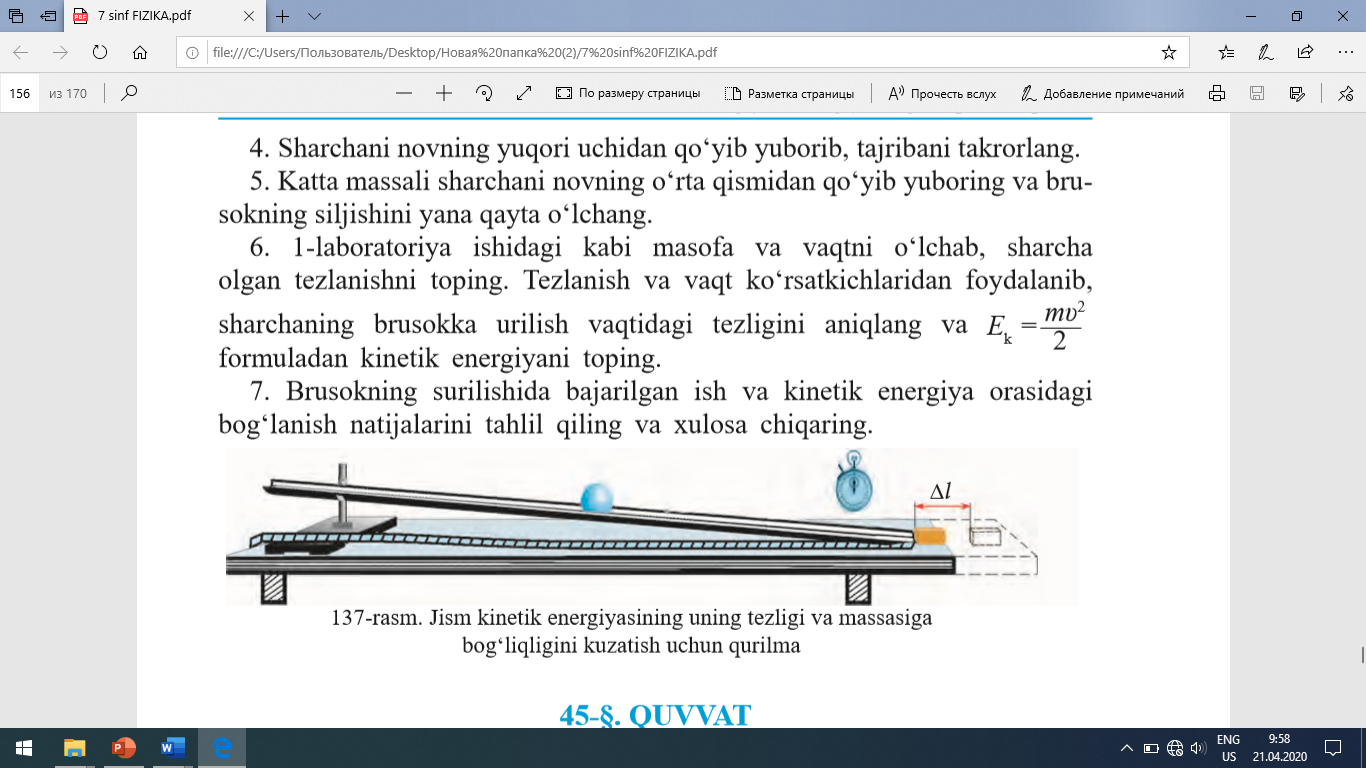 Masofa va vaqtni o‘lchab topamiz
Tezlanish va vaqt ko‘rsatkichlaridan foydalanib, sharchaning brusokka urilish vaqtidagi tezligini aniqlaymiz.
Kinetik energiyani hisoblash
Brusokning surilishida bajarilgan ish va kinetik energiya orasidagi bog‘lanish natijalarini tahlil qilamiz.
MASSA VA TEZLIKGA BOG‘LIQLIGI
MASALA
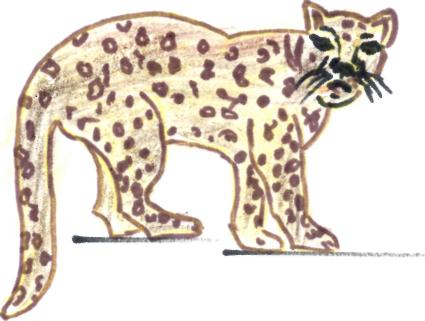 MASALA
Formula:
Yechish:
Javob:
MASALA
Boltiq dengiz qirg‘oqlarini mustahkamlash uchun katta beton plitalar kirgizib joylashtirilgan. Dengiz qushlari esa bu plitalardan oziqlanish maqsadida ayyorlik bilan foydalanishadi.
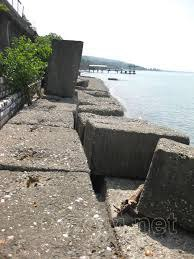 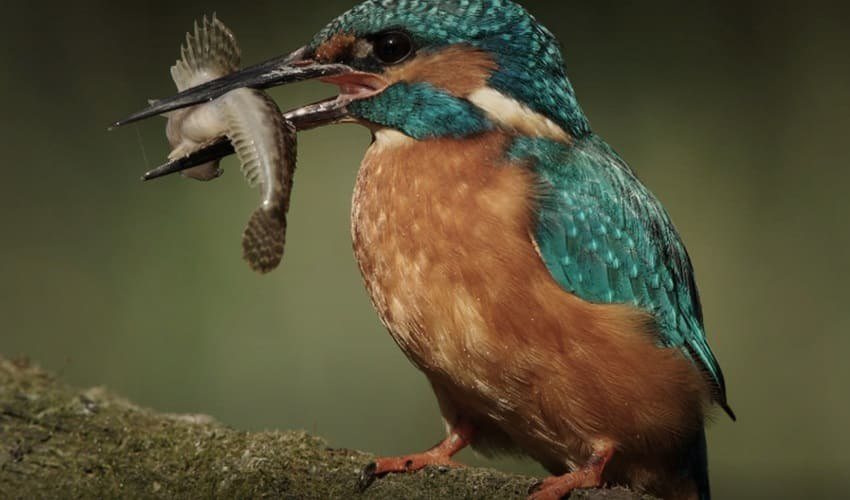 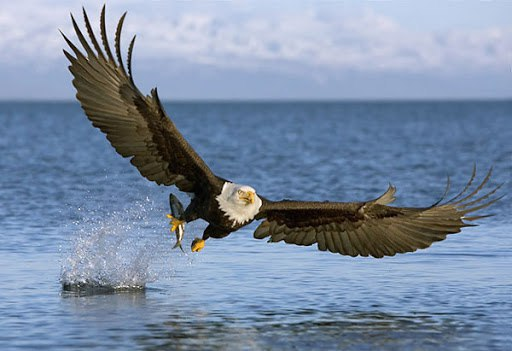 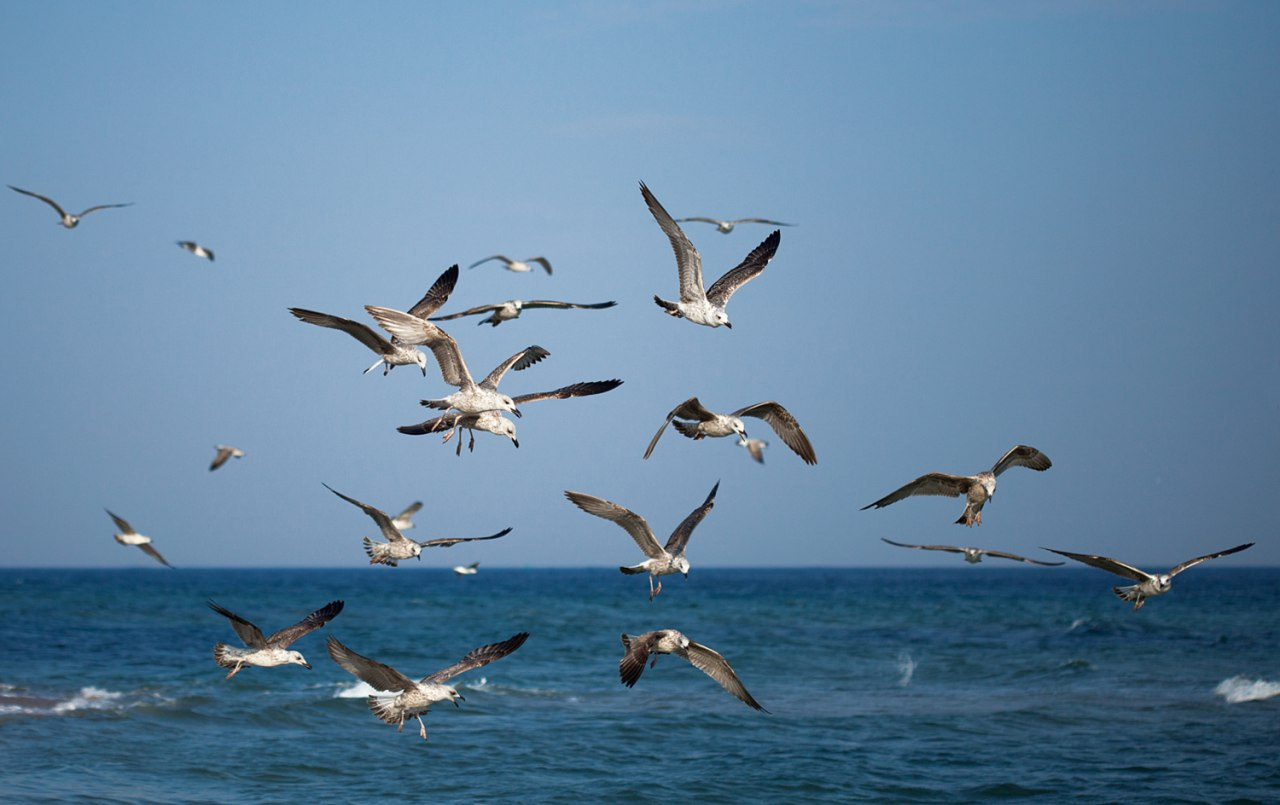 MASALA
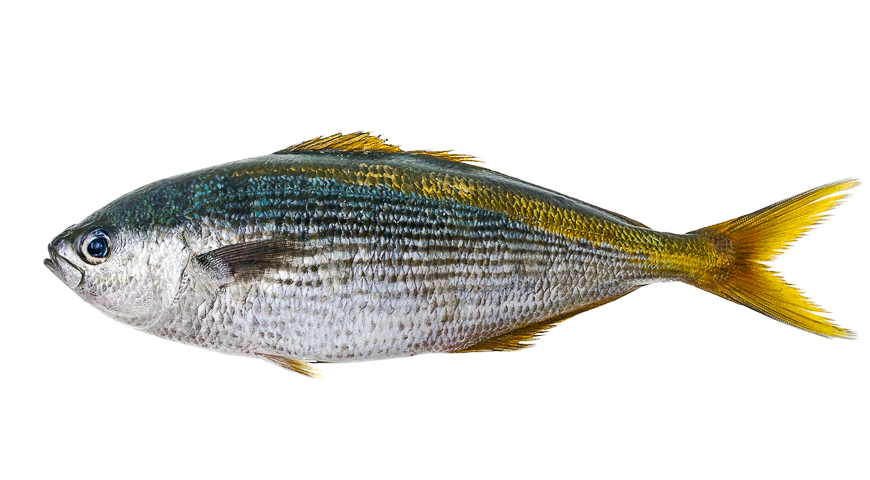 Qushlar baliqlar va boshqa mayda suv jonivorlarini tutib, 45 metrgacha balandlikka ko‘tariladi va o‘ljasini  beton plita ustiga tashlaydi. Shundan so‘ng tezlik bilan pastga uchib tushib, oziqlanadi.
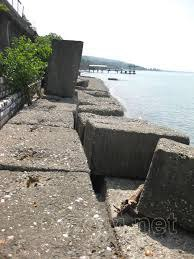 S A V O L :
Ovlangan baliqlar qanday o‘rtacha tezlikda pastga tushadi?  Havoning qarshiligini hisobga olmang. Bunda qanday turdagi energiyalar bir-biriga aylanadi?
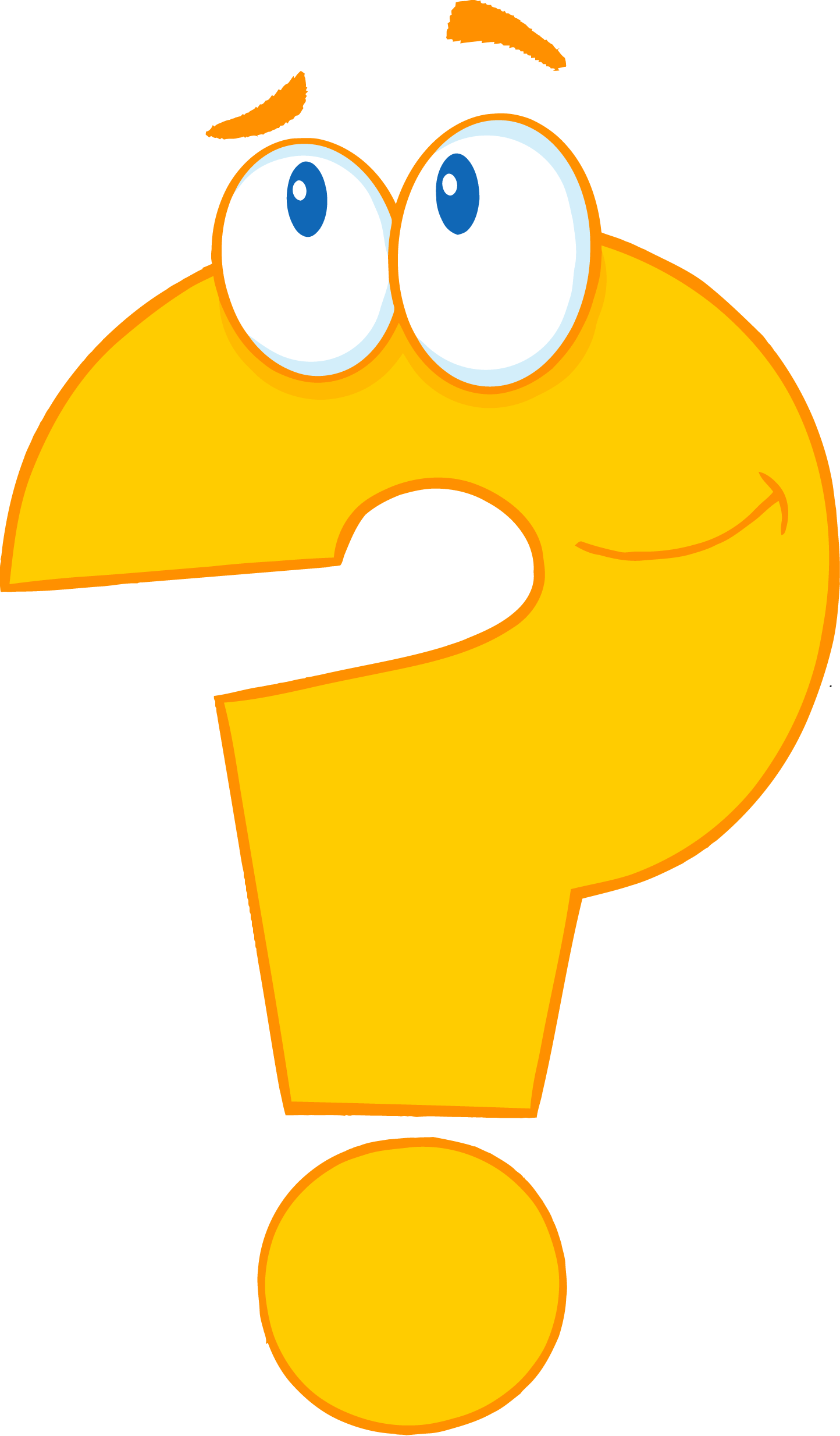 Mustaqil bajarish uchun topshiriqlar:
1.
m = 60 kg
m = 20 kg
m = 60 kg
h = 70 cm
Mustaqil bajarish uchun topshiriqlar:
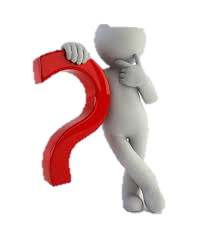